Extremstellen (Differentialrechnung)Anwendungsaufgaben
Bestimmung der Extremstellen/-punkte
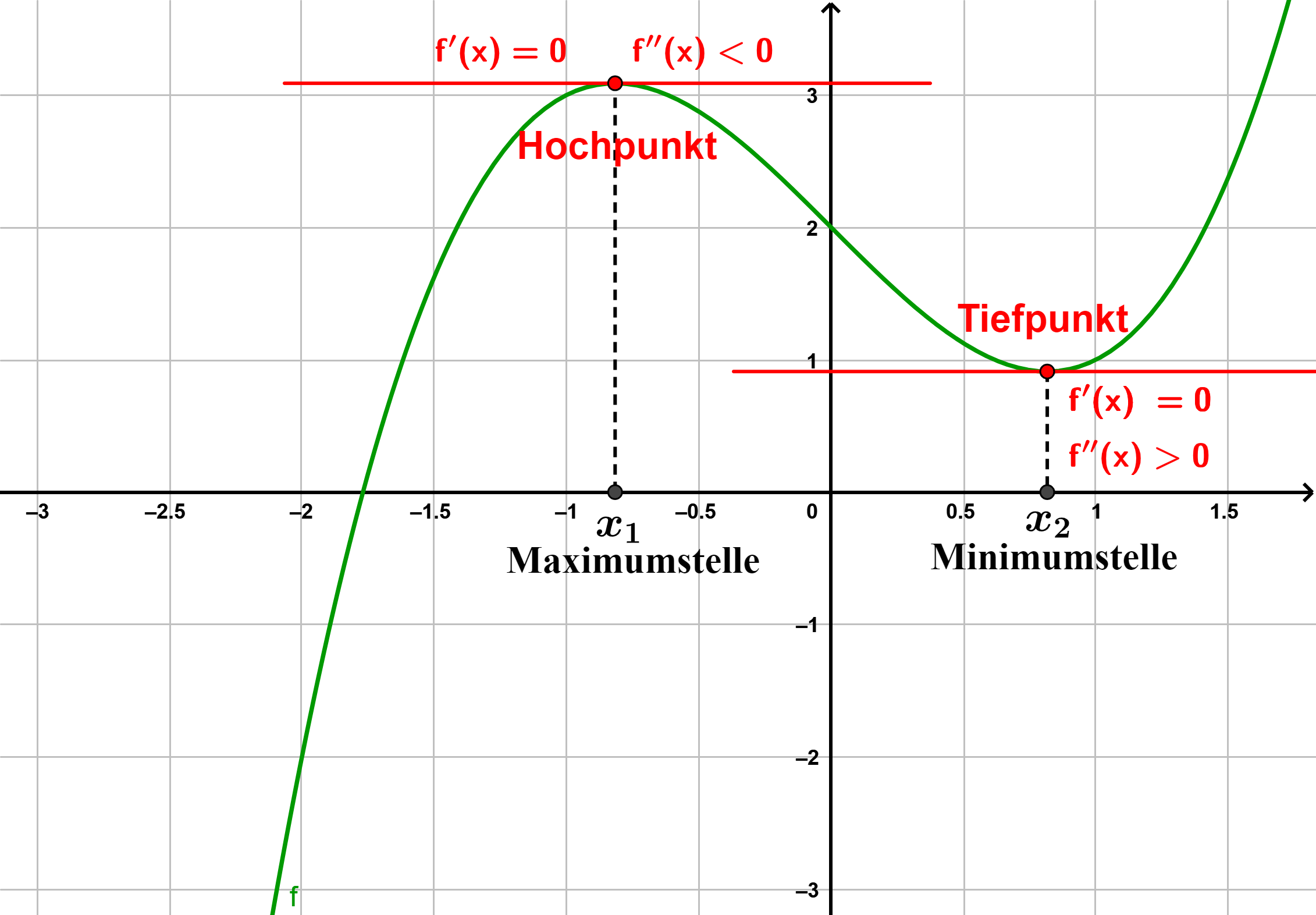 Ablauf zur Bestimmung der Extremstellen/-punkte
Minimum & Maximum